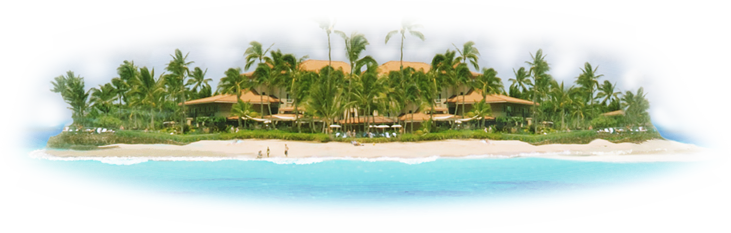 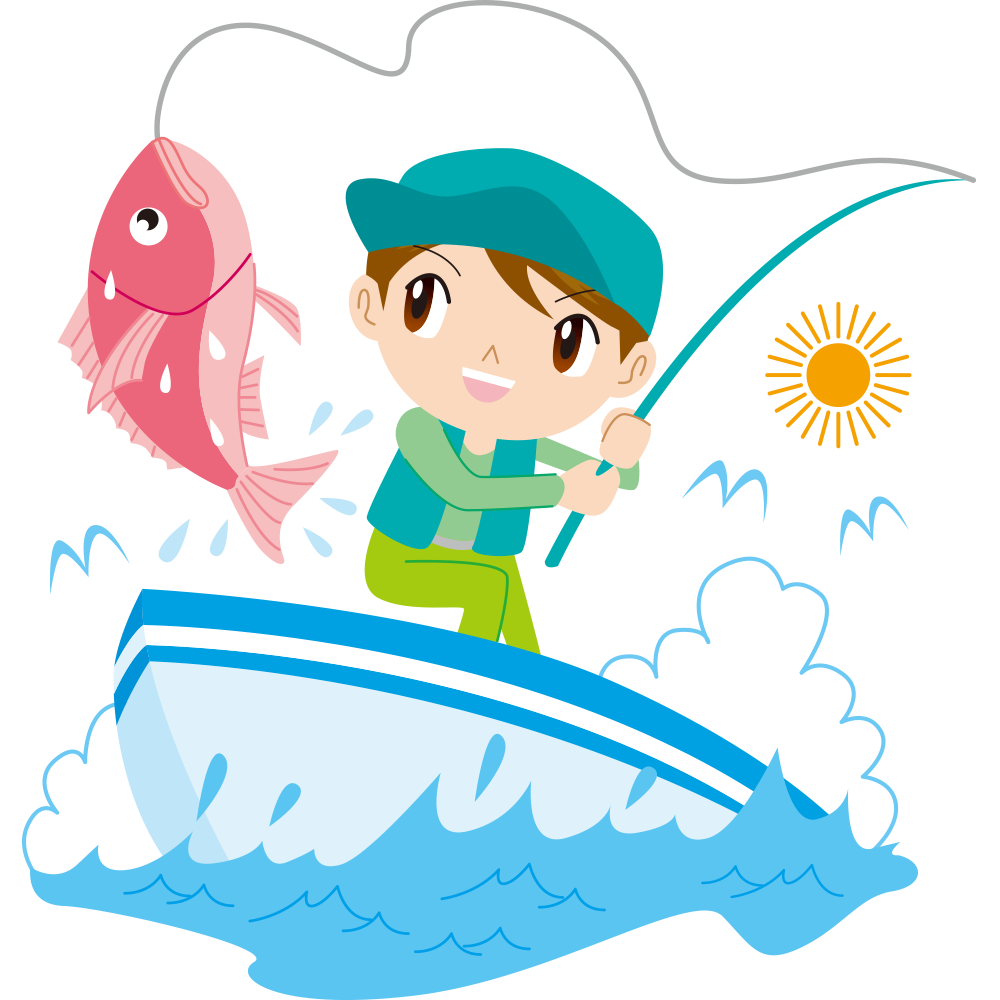 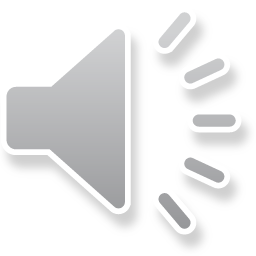 BẮT ĐẦU
Trò chơi câu cá
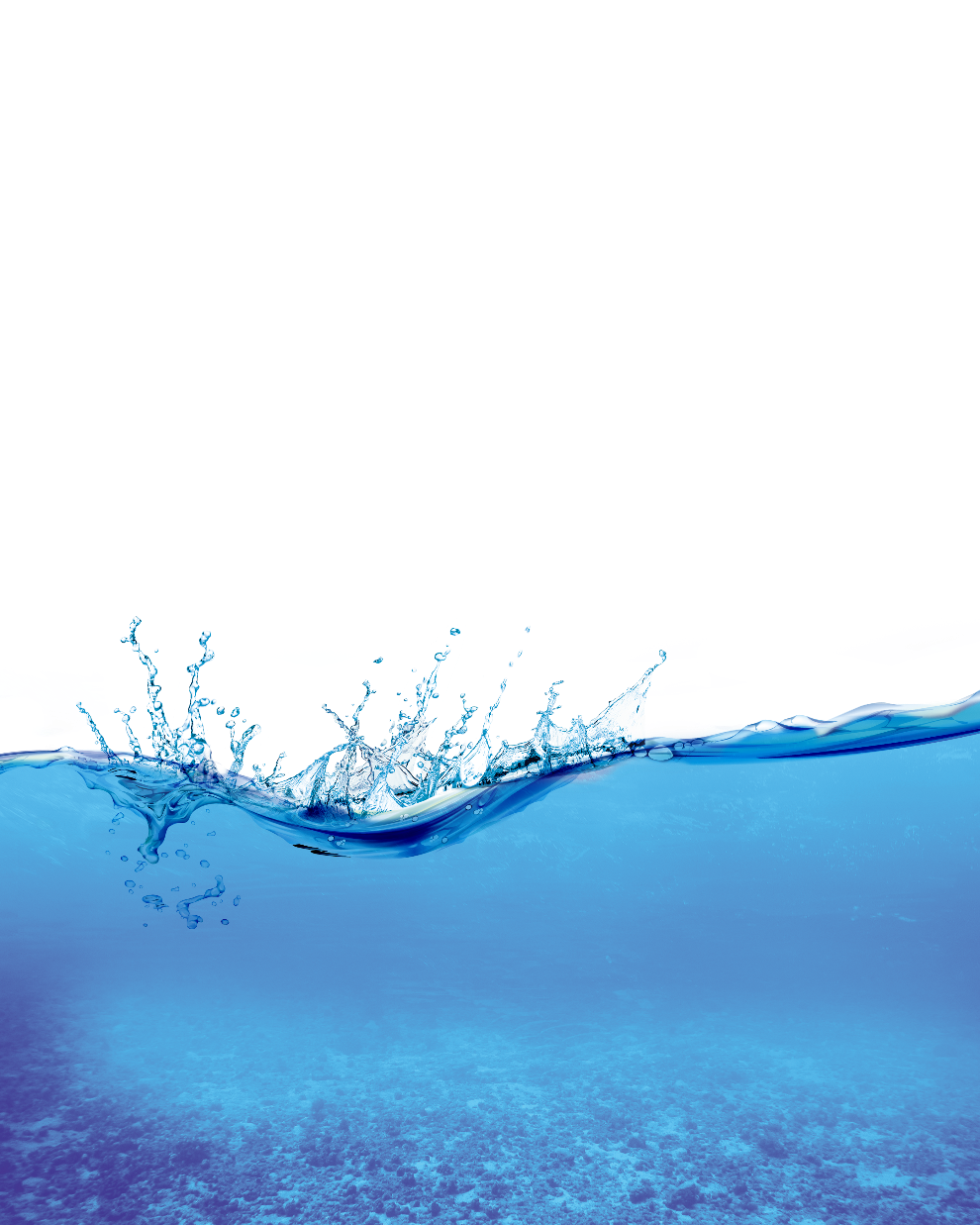 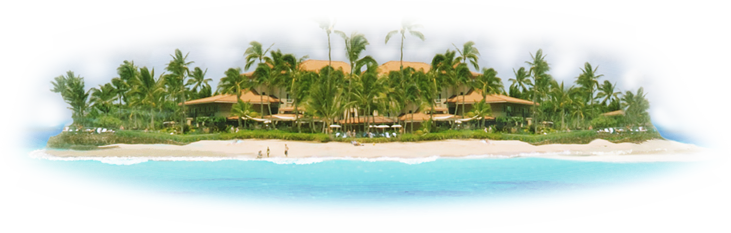 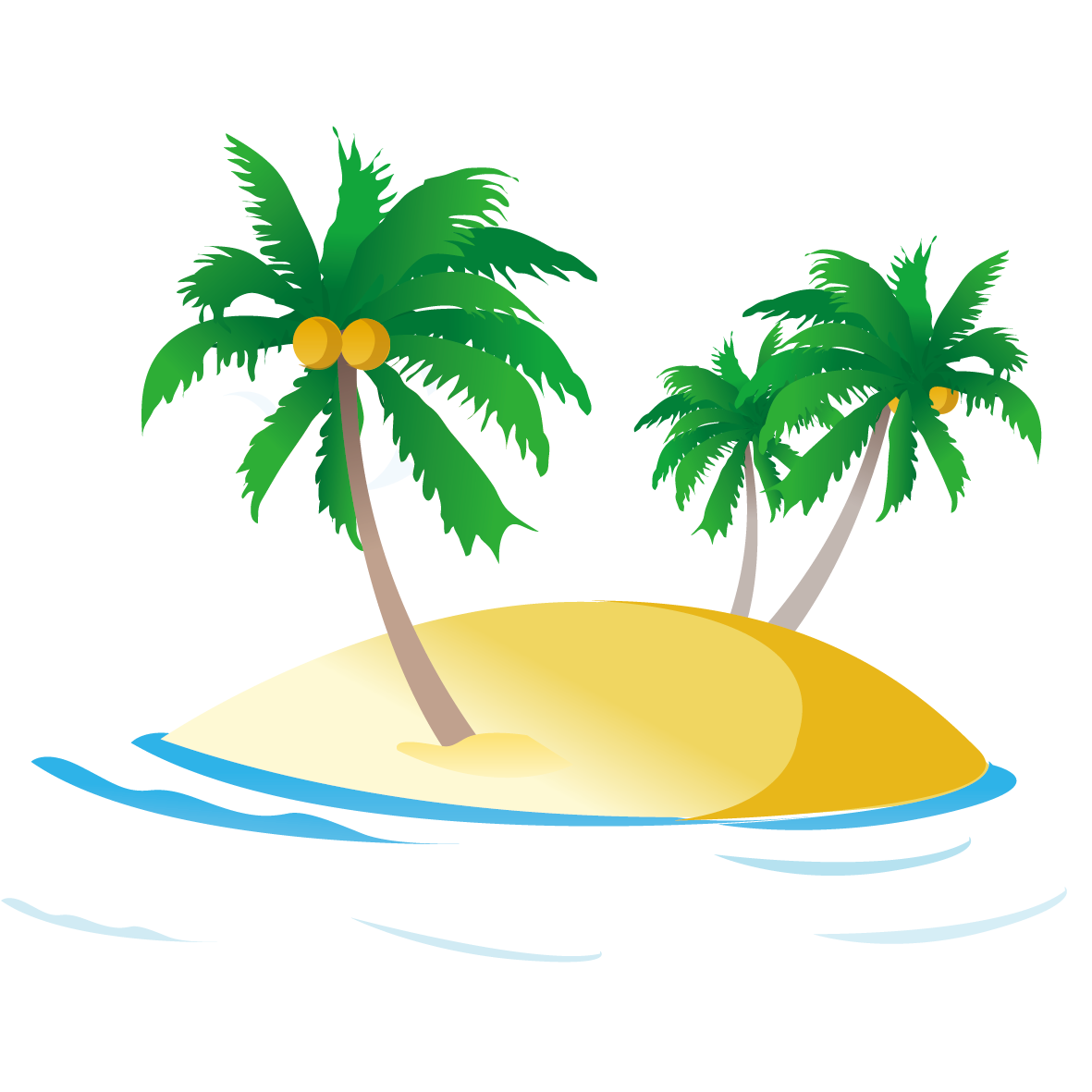 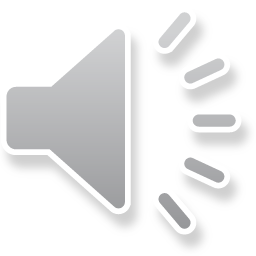 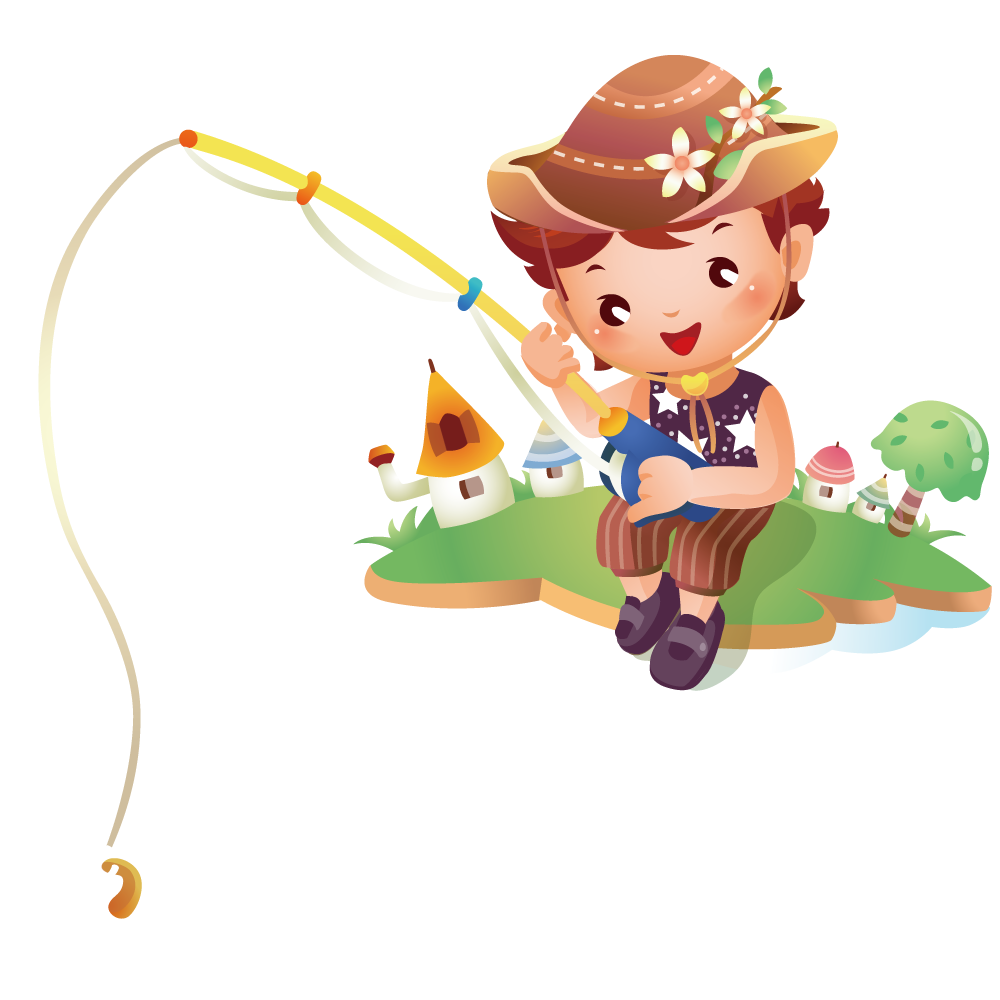 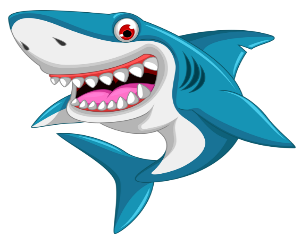 Câu 1: 1+1=?
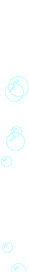 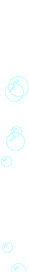 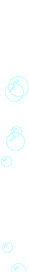 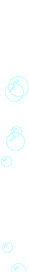 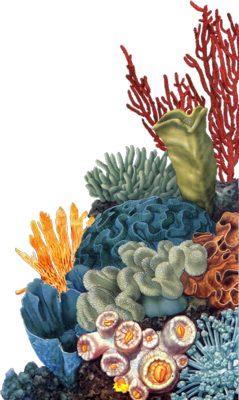 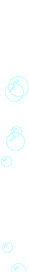 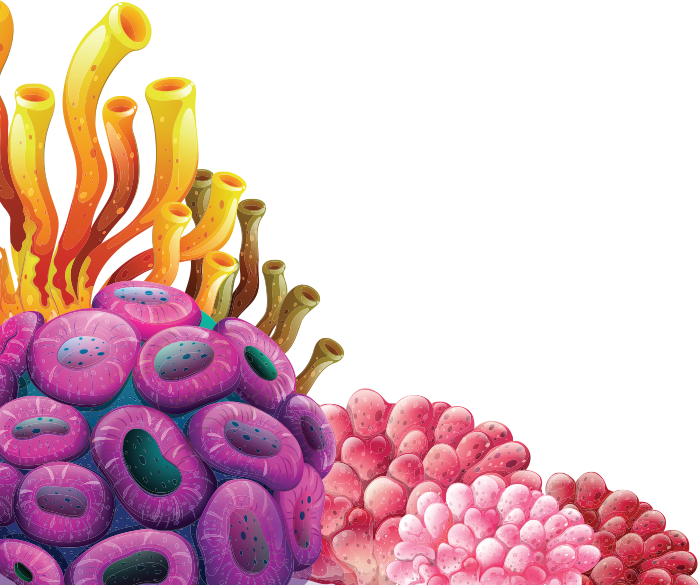 1
4
3
2
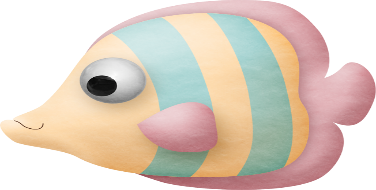 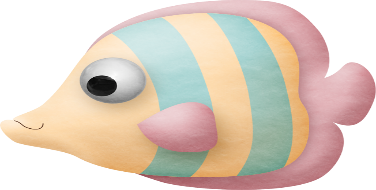 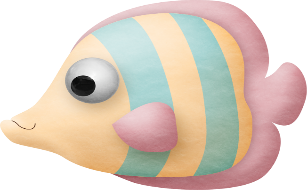 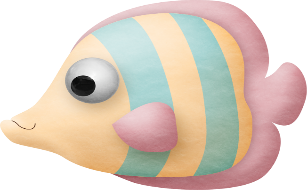 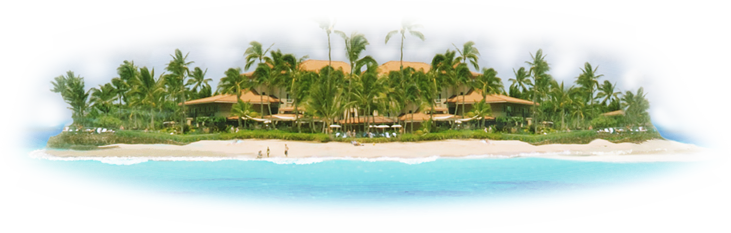 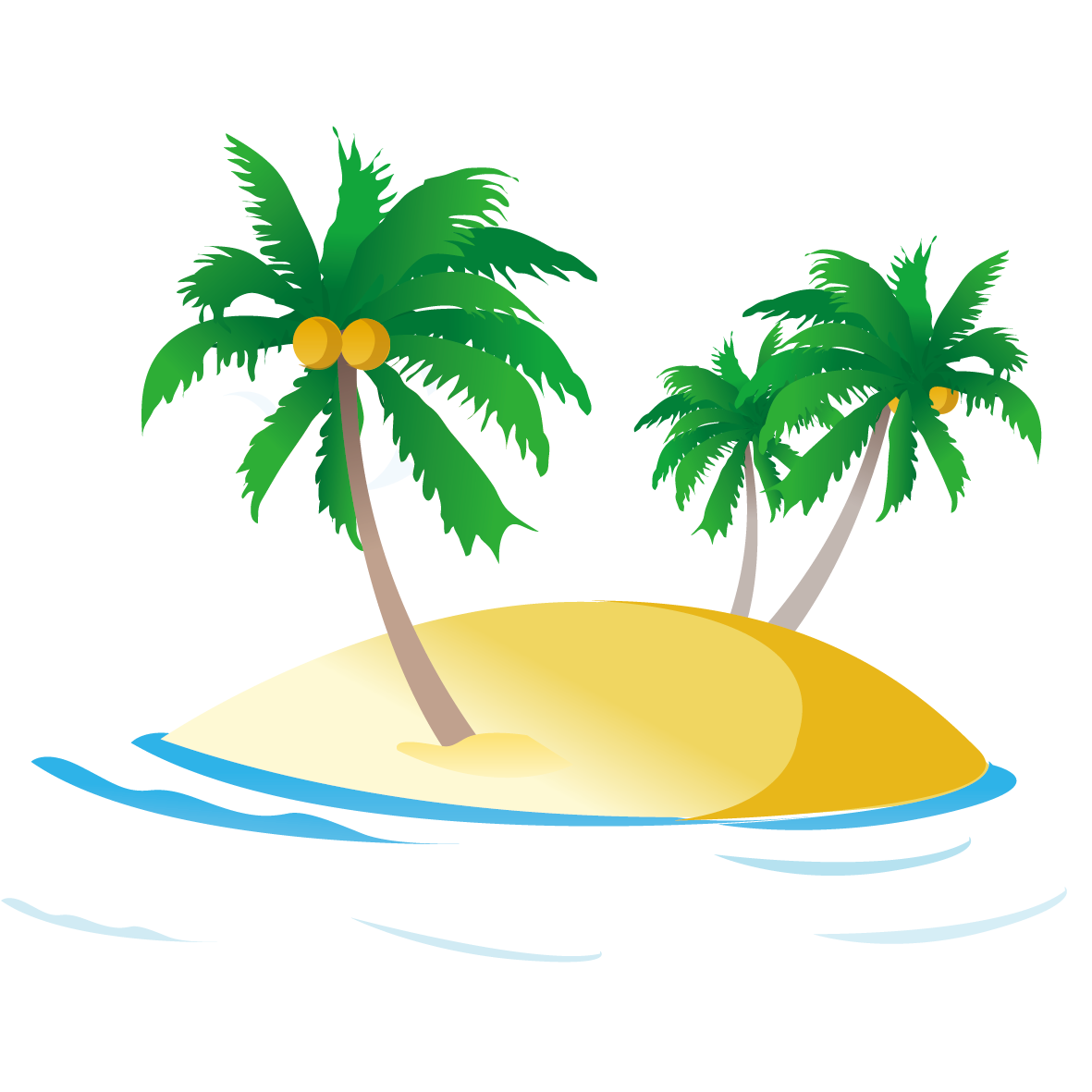 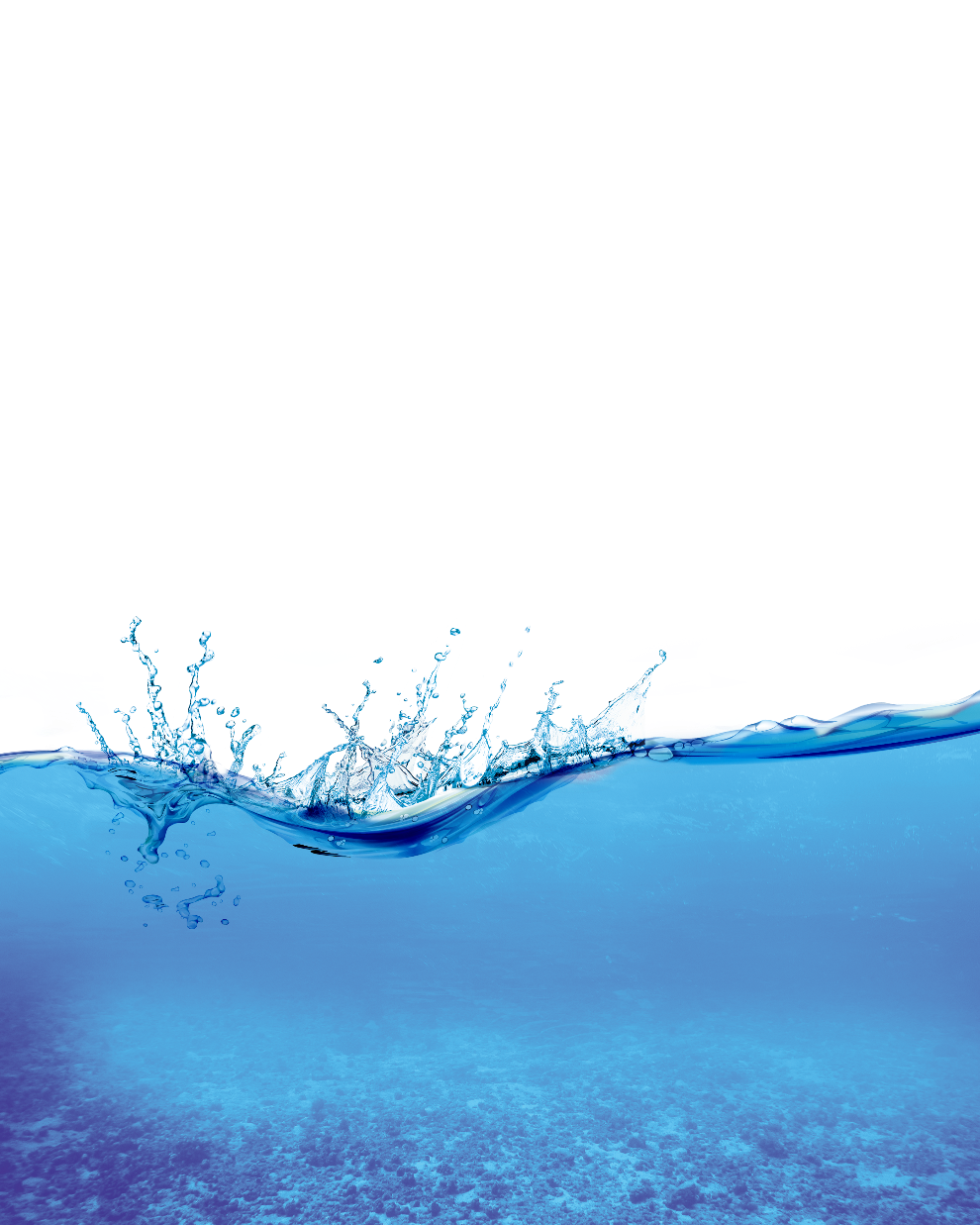 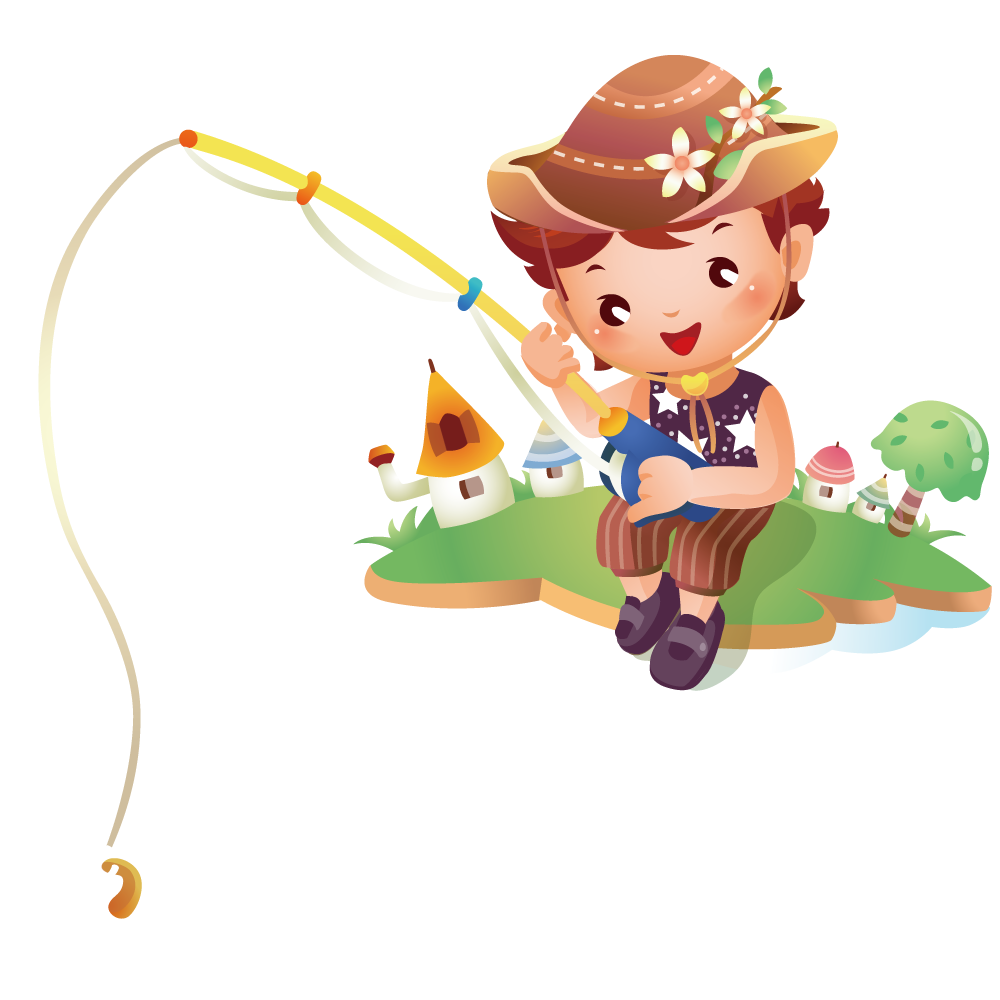 Câu 1: 1+1=?
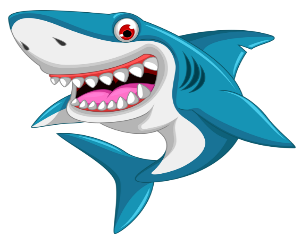 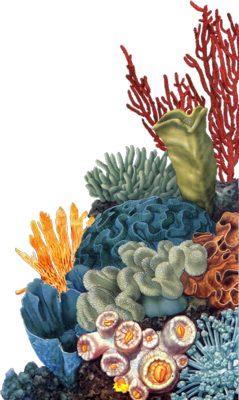 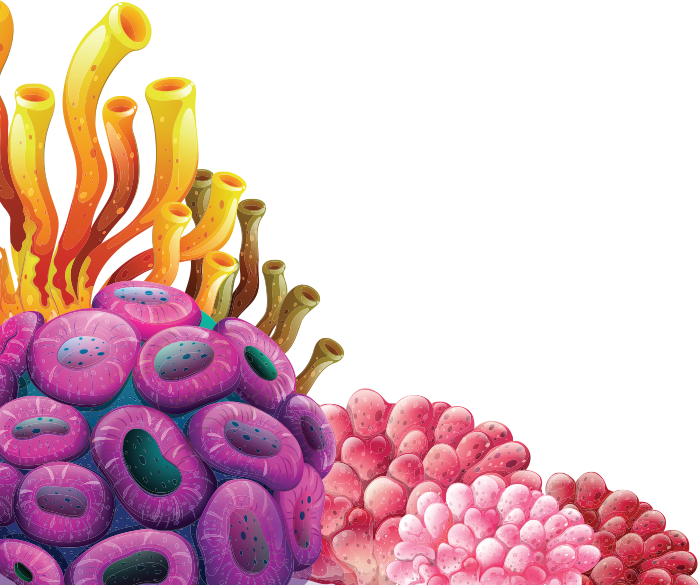 1
4
2
3
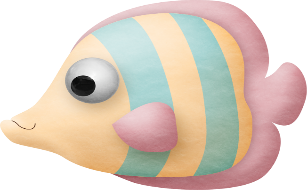 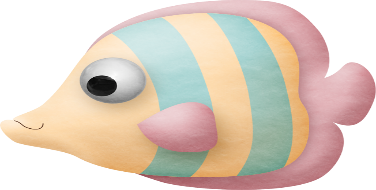 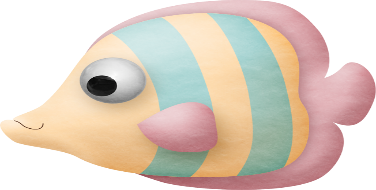 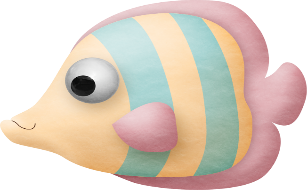 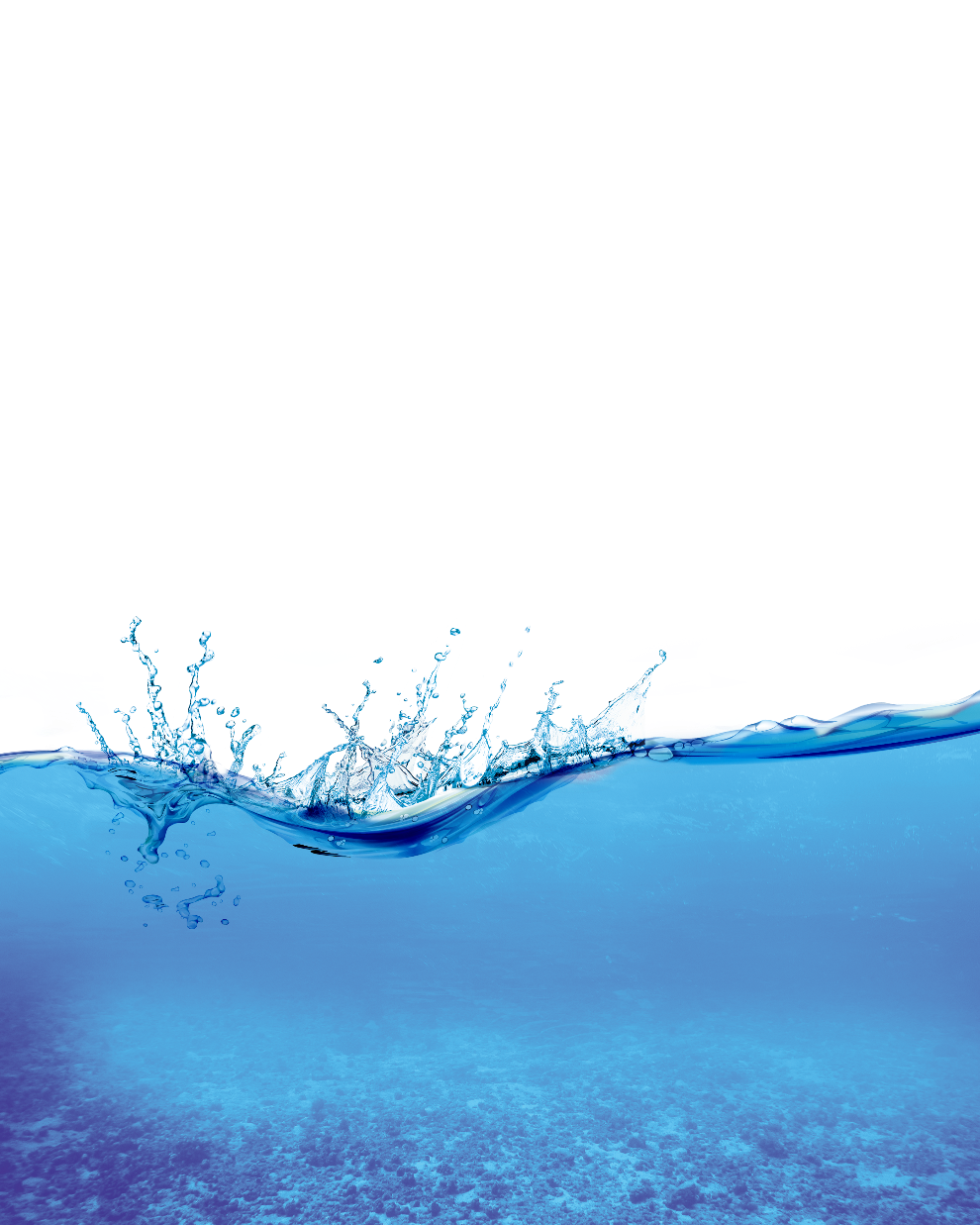 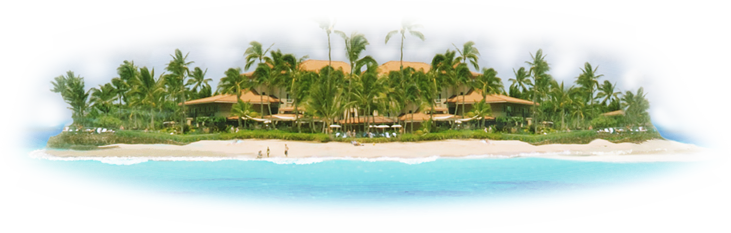 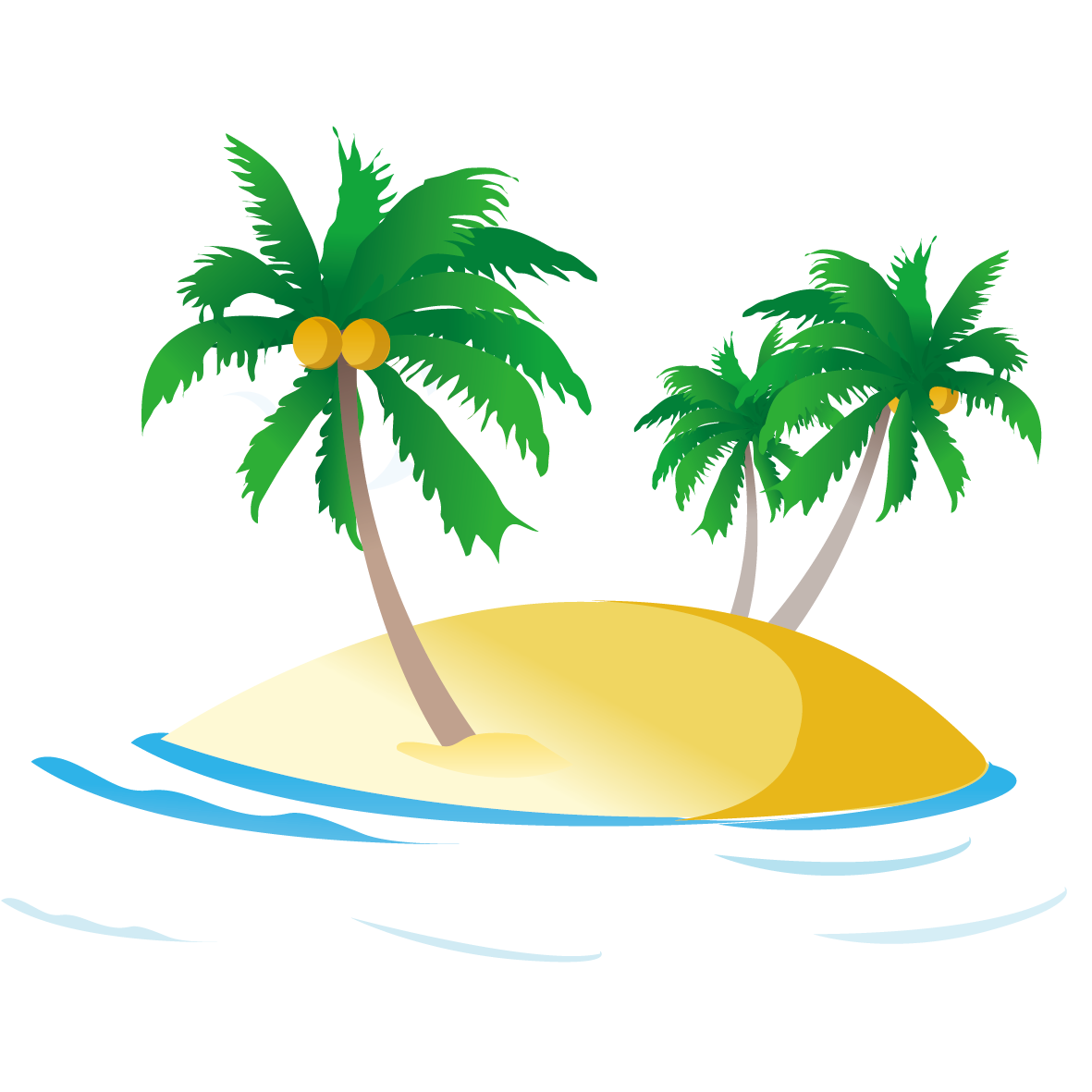 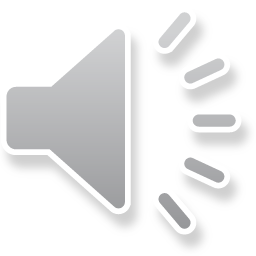 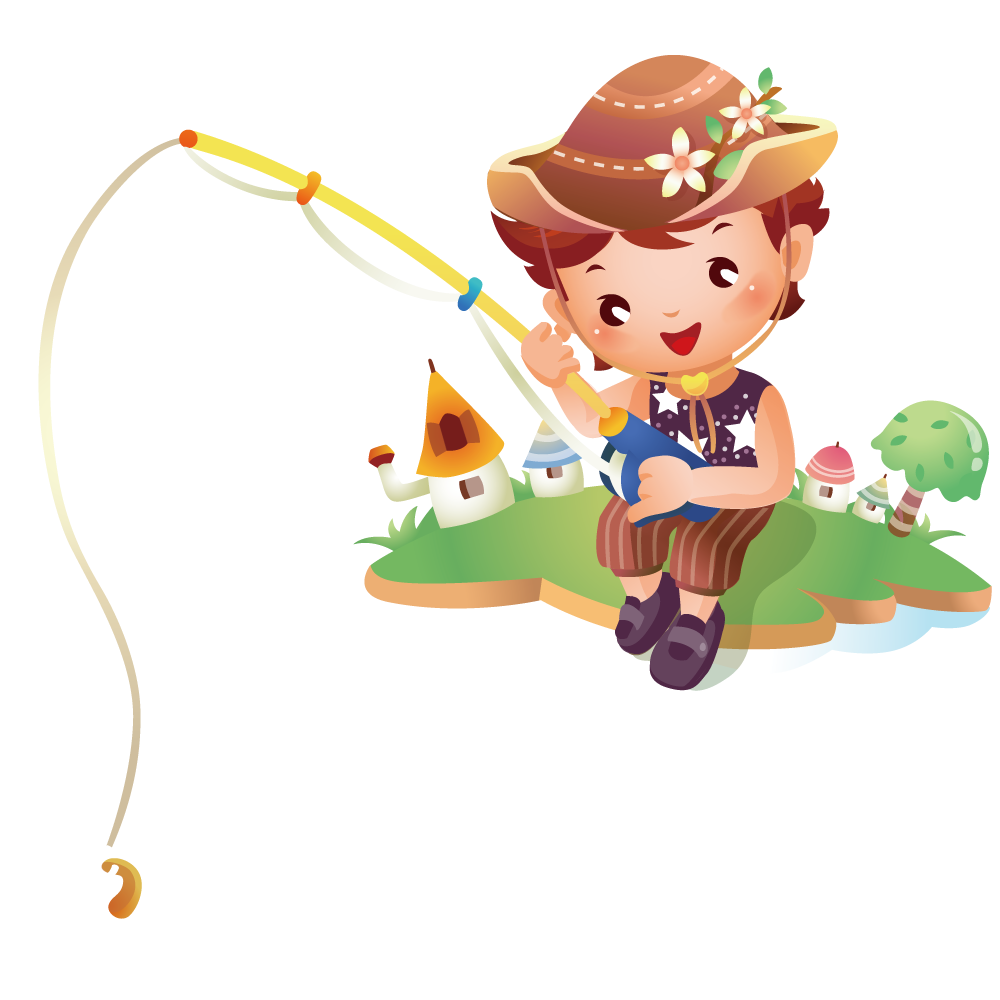 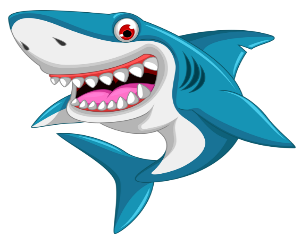 Câu 2: 2+2=?
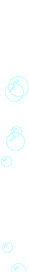 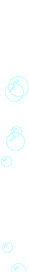 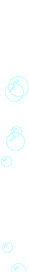 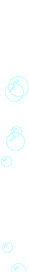 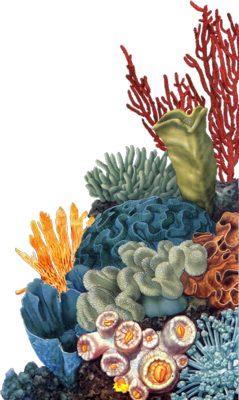 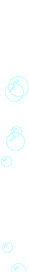 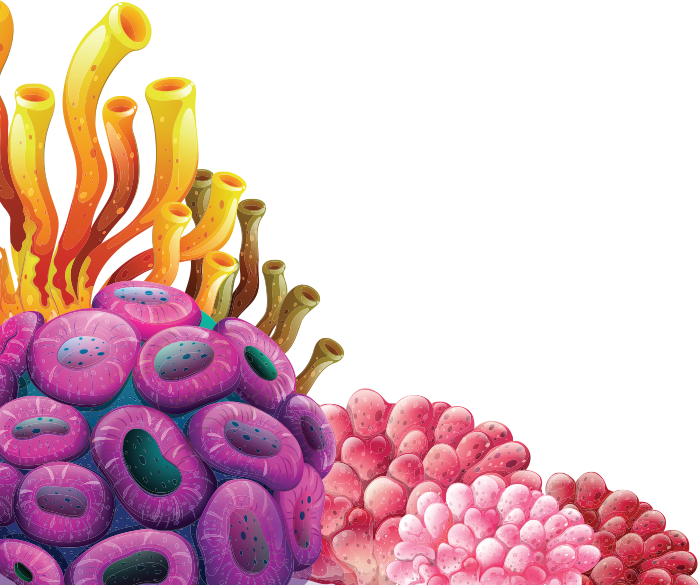 1
2
3
4
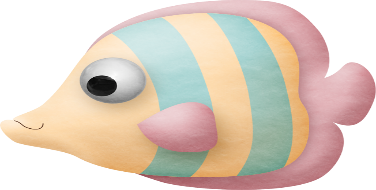 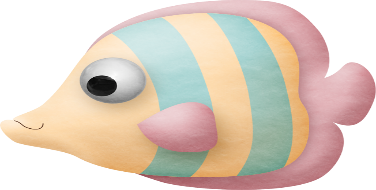 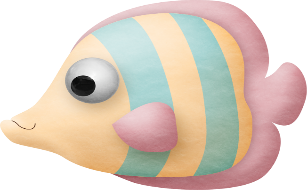 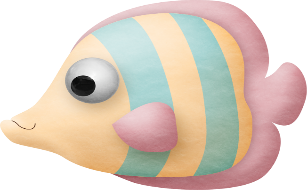 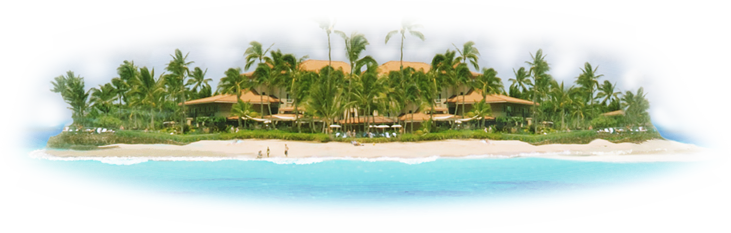 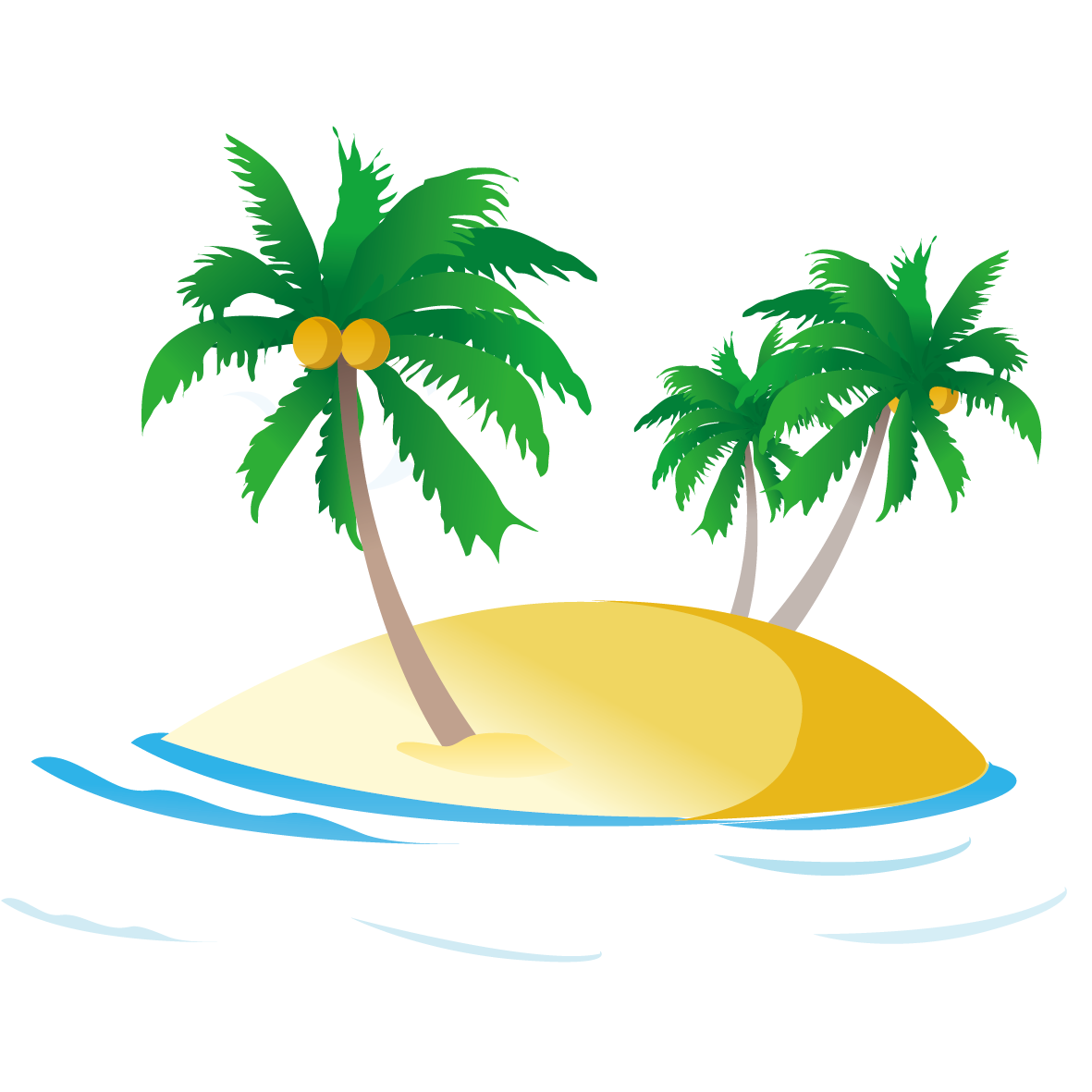 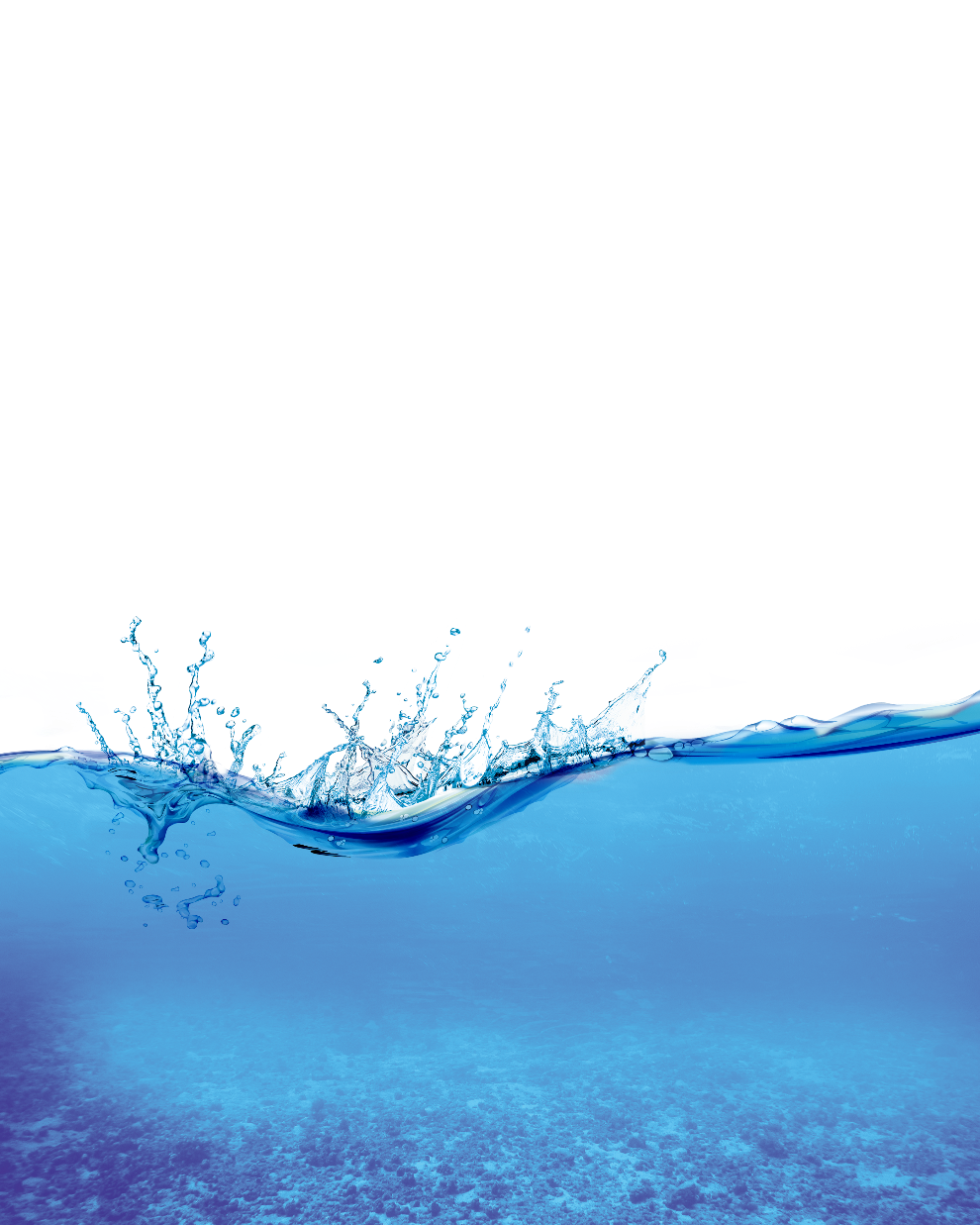 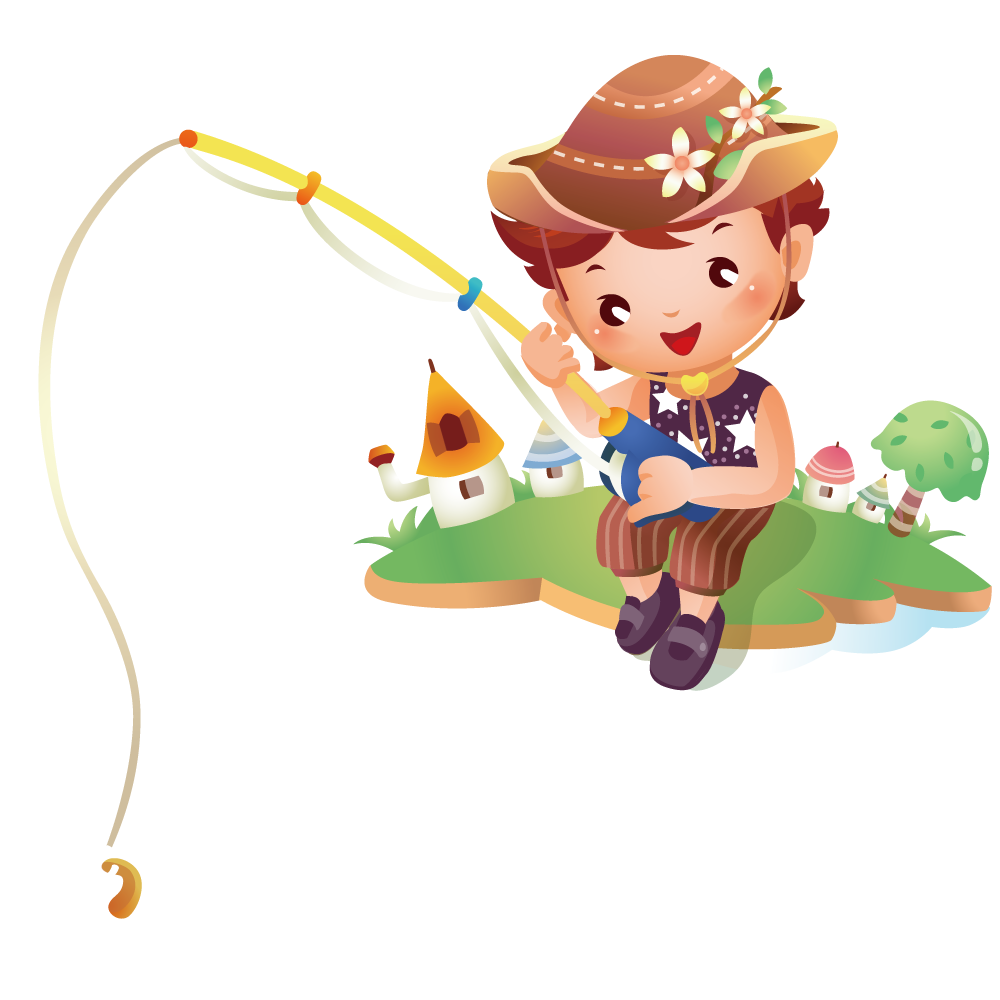 Câu 2: 2+2=?
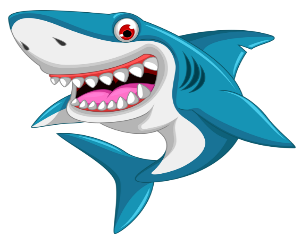 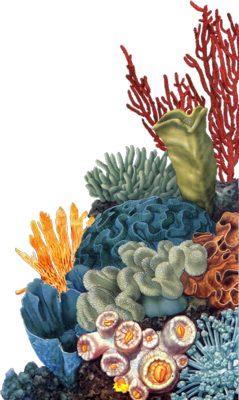 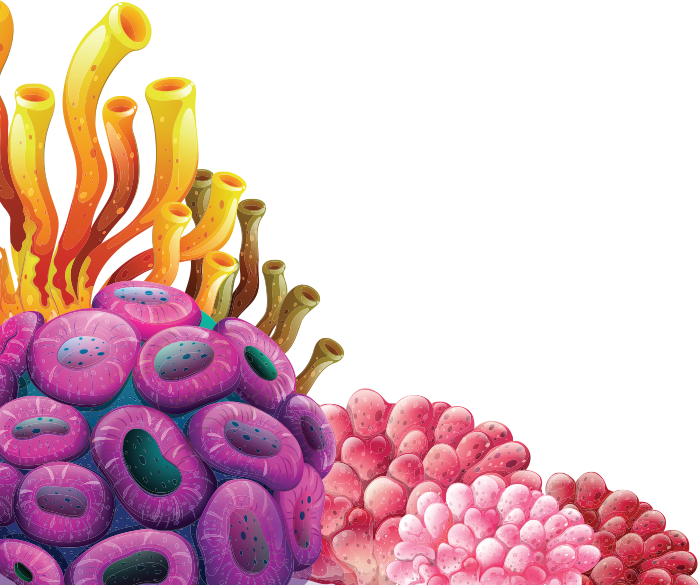 1
4
4
3
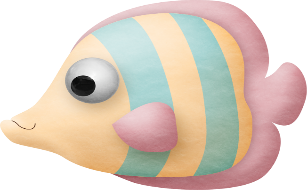 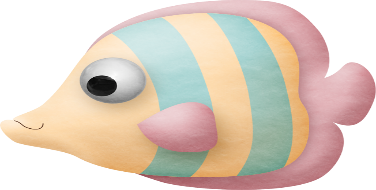 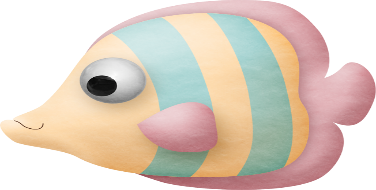 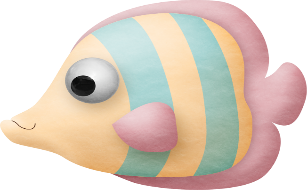 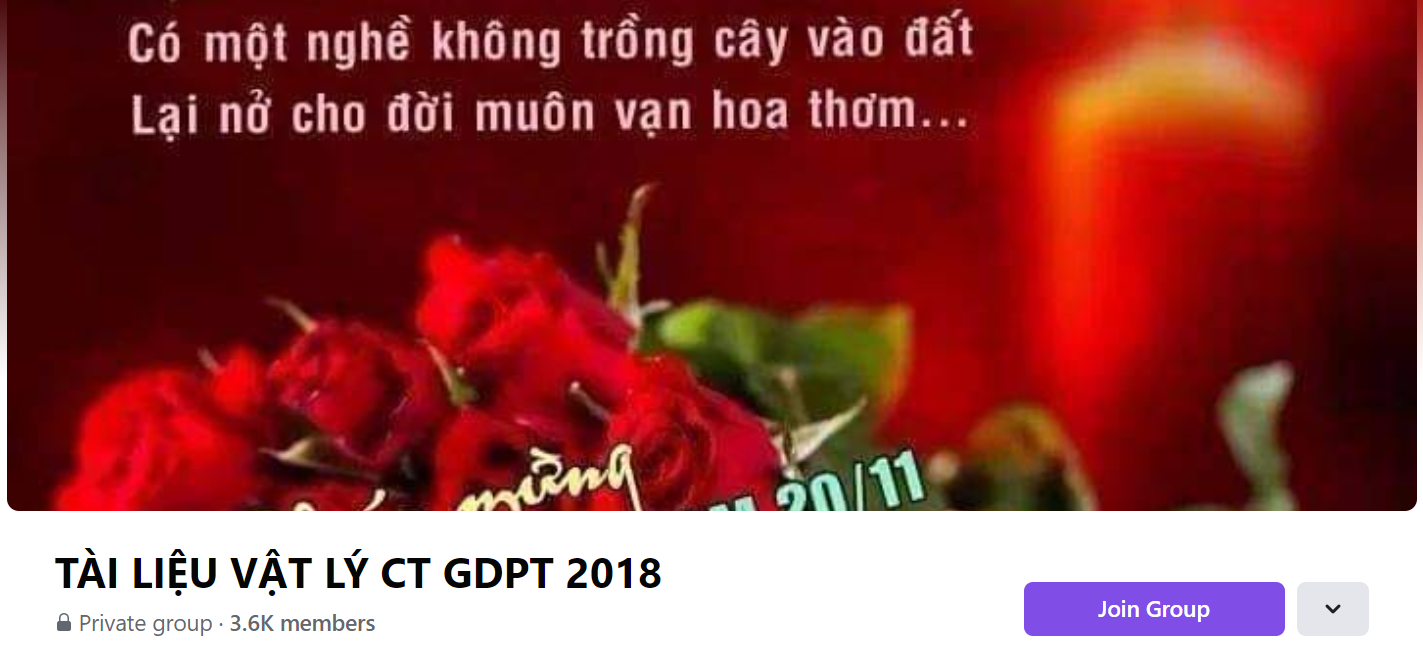 SƯU TẦM: ĐOÀN VĂN DOANH, NAM TRỰC, NAM ĐỊNH
LINK NHÓM DÀNH CHO GV BỘ MÔN VẬT LÝ TRAO ĐỔI TÀI LIỆU VÀ CHUYÊN MÔN CT 2018
https://www.facebook.com/groups/299257004355186